Lymfocytární subpopulace a regulace specifické imunitní odpovědi
Jiří Litzman
ÚKIA Brno
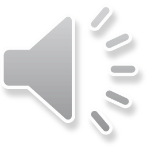 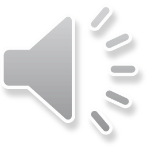 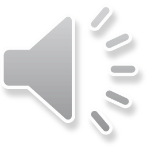 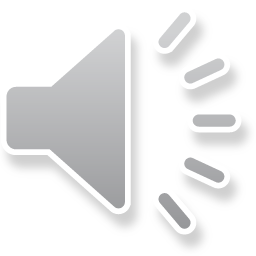 Základní lymfocytární subpopulace
B-lymfocyty - jejich funkcí je zejména tvorba protilátek, mohou se též účastnit prezentace antigenů T-lymfocytům. 
T- lymfocyty - ovlivňují funkci B- lymfocytů, T-lymfocytů, makrofágů, NK buněk. Mají schopnost cytotoxicity.
NK- buňky - účastní se obrany proti nádorům a v protivirové obranyschopnosti.
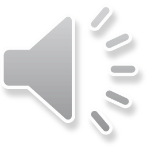 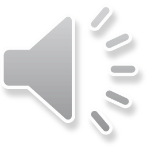 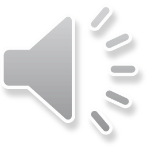 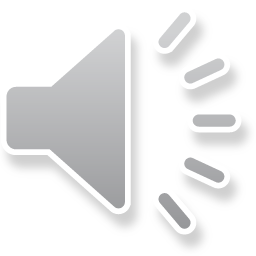 T lymfocyt - centrální regulátor imunitní odpovědi
Antigen-presenting cell
Ag
Ag
Tc
cell
Ag
Th
cell
Cytokines
B cell
APC
NK cell
Macrophage
Granulocyte
NK
Cytokines
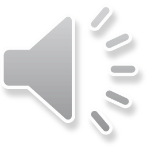 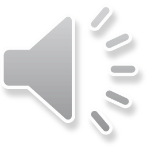 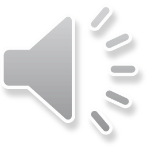 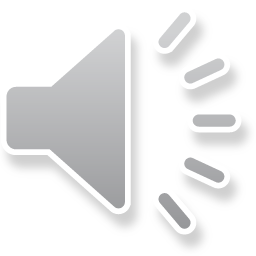 Subpopulace CD4+ lymfocytů
Th1 lymfocyty
Produkce IFN-g, IL-2, IL-3, 
Stimulují funkci makrofágů, působí prozánětlivě
Účast v patogenezi např. SM , Crohnovy choroby
Th2 lymfocyty
Produkce IL-3, IL-4, IL-5, IL-6, IL-10, IL-13
Stimulují produkci protilátek, včetně IgE
Účast v patogenezi např. atopických chorob
Th17 lymfocyty
Produkce  IL-17
Důležité v obraně proti infekcím.
Hrají důležitou roli při chronických zánětlivých procesech.
Th9,Th22 lymfocyty
Regulační T-lymfocyty
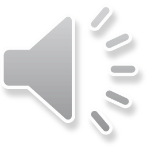 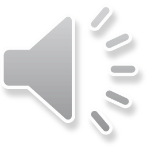 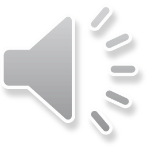 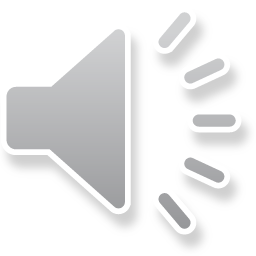 Vznik Th1 a Th2 buněk
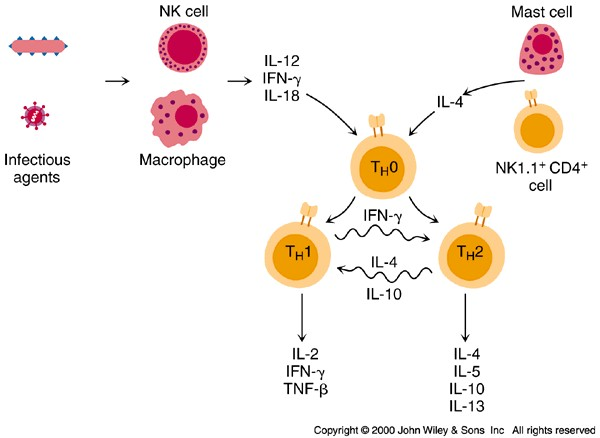 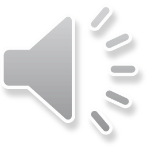 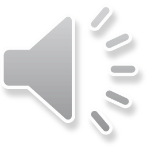 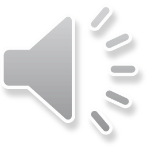 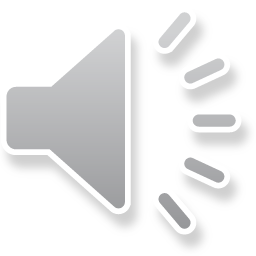 Th1 lymfocyty
Produkují zejména IFN-g, IL-2, IL-3.
Transkripční faktor T-bet
Působí prozánětlivě, stimulují funkci makrofágů.
Spolupodílejí se na patogenezi např roztroušené mozkomíšní sklerózy, stejně jako akutní rejekce štěpu.
Produkcí IFN-g, tlumí funkci Th2 lymfocytů .
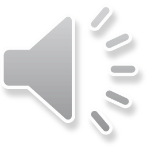 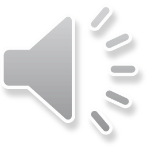 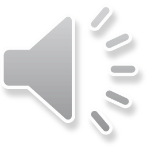 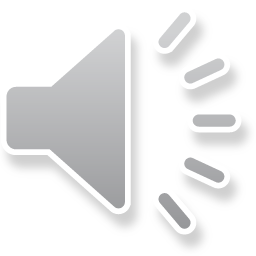 Funkce Th1 buněk
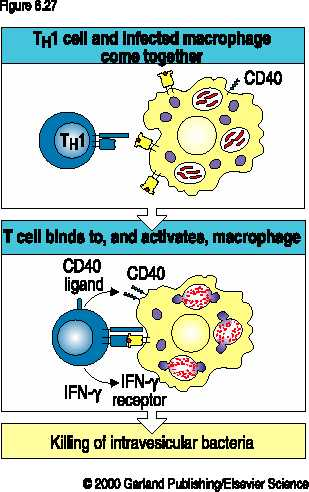 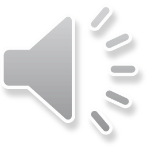 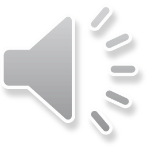 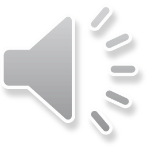 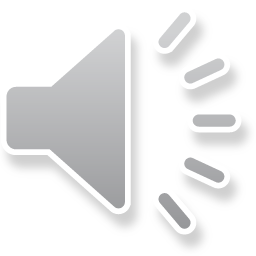 Th2 lymfocyty
Produkují zejména IL-3, IL-4, IL-5, IL-10.
Transkripční faktor GATA-3
Stimulují tvorbu protilátek.
Spolupodílejí se na patogenezi atopických chorob.
Jejich predominance se objevuje během těhotenství.
Produkcí IL-10 a IL-4 tlumí funkci Th1 lymfocytů.
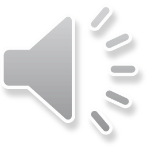 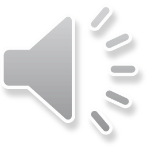 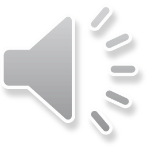 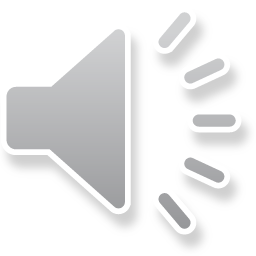 T-lymfocyty jsou nutné pro indukci tvorby protilátek B-lymfocyty
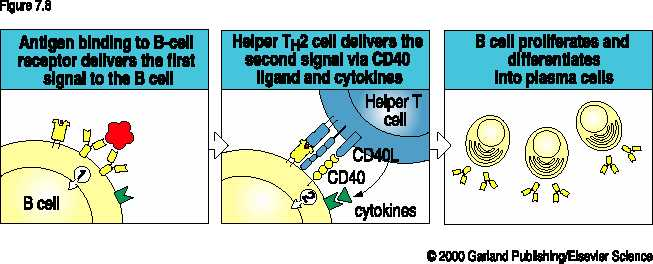 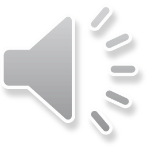 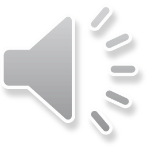 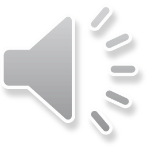 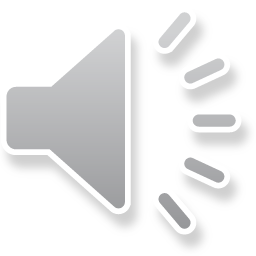 Th17 lymfocyty
Vznikají z antigen-stimulovaných T-lymfocytů v prostředí  TGF-b a IL-6.
IL-23 je důležitý pro stabilizaci jejich funkce.
V jejich diferenciaci hraje důležitou roli intracelulární signalizace cestou STAT3, nejdůležitejším transkripčním faktorem je RORgt.
Deficit STAT3 vede ke hyper-IgE syndromu (Jobův syndrom).
Produkuji IL-17 A , IL-17F a IL-21 a IL-22.
Mají význam v obraně proti extracelulárním patogenům.
Patogeneticky se uplatňují při chronických zánětlivých procesech a vzniku některých atoimunitních chorob (?Crohnova choroba, ?RA).
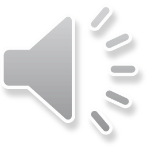 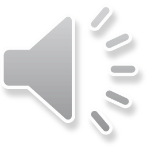 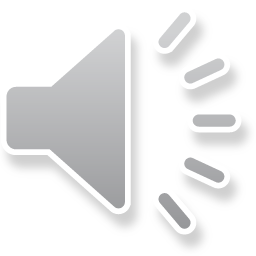 TFH lymfocyty
Přítomny především v lymfatických uzlinách, kde se účastní aktivace a diferenciace B-lymfocytů – pregerminální a germinální TFH buňky.
Jsou CD4+, CXCR5+/CCR7-
Produkují IL-21 ale též IFNg, IL-4, IL-10, exprimují CD40L
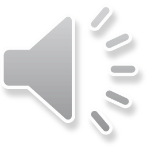 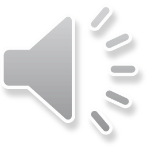 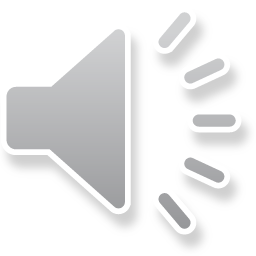 Základní typy regulačních T-lymfocytů
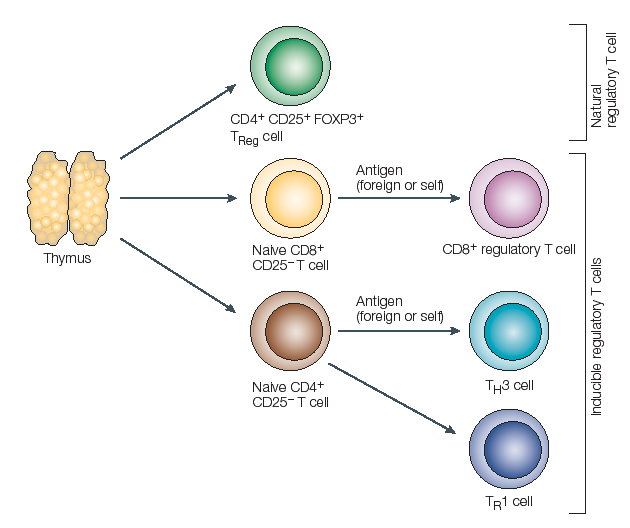 IL-10
?
TGF-b
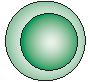 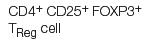 Periphery
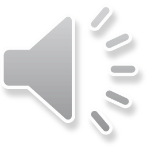 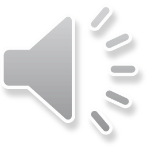 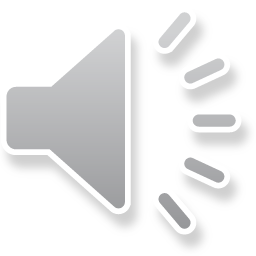 Treg lymfocyty
Samostatná subpopulace přirozeně regulačních buněk
Vývoj v thymu, je ale možná diferenciace i na periferii.
Jsou CD4+CD25+
V jejich diferenciaci hraje důležitou roli transkripční faktor FOX-P3
Přímo působí na jiné T-lymfocyty prostřednictvím molekuly CTLA-4 a snad i membránovou formou TGF-b
Na povrchu receptor GITR - jeho stimulace  tlumí regulační funkci Treg 
Tvoří asi 5-10% CD4+ lymfocytů
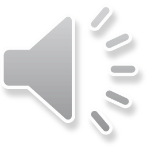 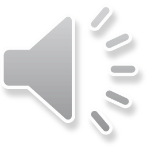 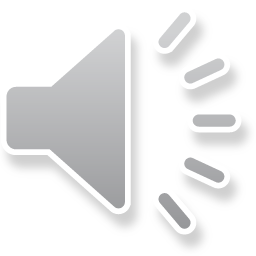 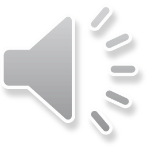 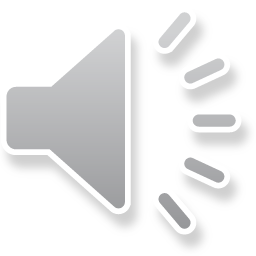 TR-1 lymfocyty
Jedná se o indukované regulační CD4+ buňky.
Vznikají  z aktivovaných T-lymfocytů působením IL-10.
Produkují vysoké hladiny IL-10, IFN-g, TGF-b, ne však IL-2. 
Není jasný vztah k Th3 buňkám.
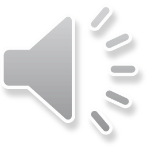 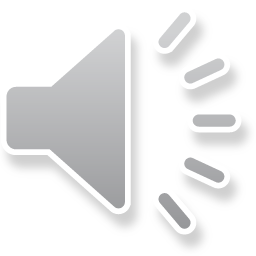 Vliv cytokinů na diferenciaci  Th0 buněk
Th1
Treg
TGF-b
IL-12
Th0
Tr1
Th2
IL-10
IL-4
Orální Ag?
IL-6 + TGF-b
Th17
Th3
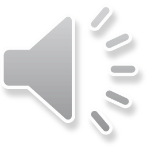 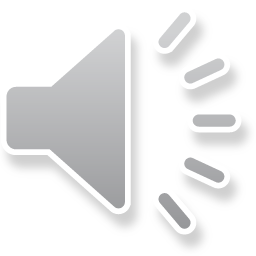 T lymfocyty
Po ukončení diferenciace v thymu = naivní T lymfocyty:
TCR (), CD3, CD4, nebo CD8, CD45RA, CD27, CD28, CD62L, CCR7 	
			
CCR7 - receptor přenášející podněty zprostředkované chemokinem SLC
CD62L  - umožňují vstup do vysokého endotelu sekundárních  lymfatických uzlin, kde se  setkává s antigenním podnětem
CD28 – kostimulační molekula, vazba  na CD80/86  na APC,  nutná k aktivaci  T lymfocytů
CD27 – kostimulační molekula, vazba na CD70, vyjádřenou na B lymfocytech
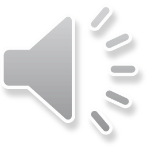 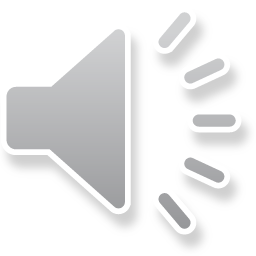 T lymfocyty
Po vstupu do sekundárního lymfatického orgánu  - uzliny - v parakortexu   - předložení antigenu dendritickými buňkami
Pro aktivaci mimo vazby TCR a MHC nutná vazba  kostimulačních molekul CD28 , CD154 ( CD40L) na odpovídající molekuly APC (CD80,86; CD40L) - bez vazby kostimulačních molekul vzniká anergie  nebo i apoptóza
Dochází ke klonální expanzi T lymfocytů:  - vznik efektorových a paměťových buněk - změna exprese povrchových molekul
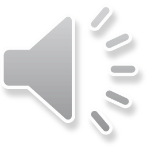 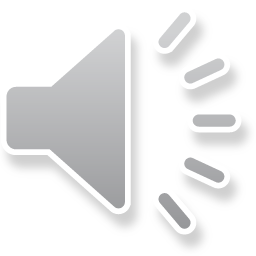 T lymfocyty
Efektorové  T lymfocyty - ztráta exprese CD62L, CCR7, CD27 - zůstává CD45RA - odcházejí z lymfatické uzliny do cílového orgánu – produkce cytokinů, perforinů, apod.
Centrální paměťové - zůstávají v uzlině - exprese znaků CD62L, CD27, CCR7 a nahrazení znaku CD45RA molekulou CD45RO.
 Paměťové efektorové - ztráta exprese CD62L, CCR7, CD27 - nahrazení znaku CD45RA molekulou CD45RO -  při sekundární aktivaci odcházejí z lymfatické uzliny do cílového orgánu– produkce cytokinů, perforinů, apod.
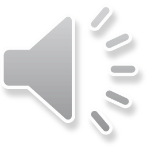 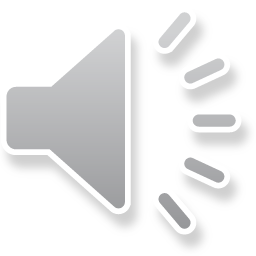 T lymfocyty
90% †
Primární aktivace
Sekundární aktivace
Sekundární lymf. orgány
Sekundární lymf. orgány
Cílový orgán
Cílový orgán
Efektorové
Naivní
Centrální
paměťové
Efektorové
paměťové
Klonální expanze
Klonální expanze
CD45RO+, CD27+, CD28+, CD62L+, CCR7+
CD45RA+, CD27+, CD28+, CD62L+, CCR7+
CD45RA+, CD27-, CD28-, CD62L-, CCR7-       TH1 nebo TH2    Perforin
CD45RO+, CD27-, CD28-, CD62L-, CCR7-TH1 nebo TH2 Perforin
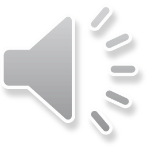 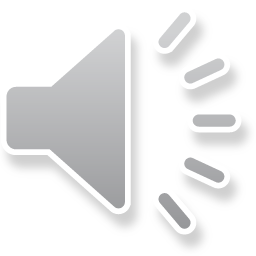 [Speaker Notes: Červená šipka - hlavní směr vývoje
Černá - 90% buněk hyne apoptózou]
Cytotoxické T-lymfocyty
Jsou  CD8+
Rozeznávají cizorodý antigen prezentovaný na HLA-I antigenech.
Cytotoxicky působí perforin, dále různé mechanismy indikující apoptózu cílové buňky (granzymy, FasL, lymfotoxin).
Jsou i důležitými producenty cytokinů (Tc1 a Tc2 buňky)
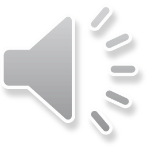 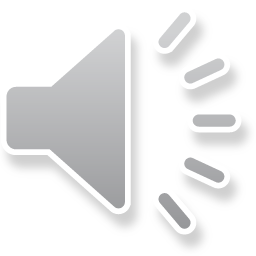 T-buněčný receptor
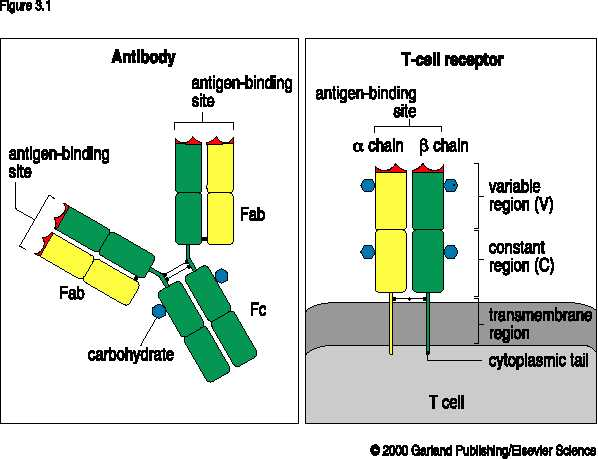 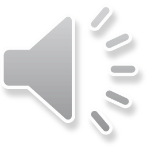 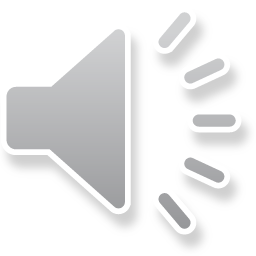 gd-T-lymfocyty
Tvoří asi 5% lymfocytů periferní krve, výrazně  častěji se objevují např. mezi epiteliemi.
Jsou CD3+, CD4-CD8-.
Mají nízkou  antigenní specifitu.
Thymus není nutný pro jejich vývoj.
Mohou reagovat s nativními antigeny nebo antigeny předloženými jinými molekulami než HLA (např HSP).
Zvýšené počty jsou nacházeny u mykobakteriálních onemocnění, Erlichiózy, listeriózy, některých nádorů a autoimunitních chorob.
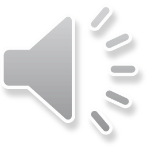 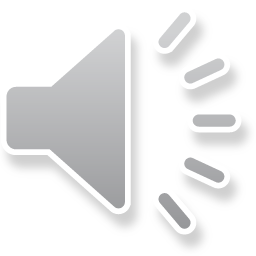 Intraepiteliální T-lymfocyty
TCR typu ab i gd
Extratymická diferenciace
První linie specifické imunitní odpovědi
Většina je CD8+
Nízká antigenní specifita TCR
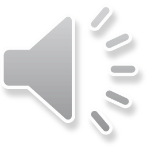 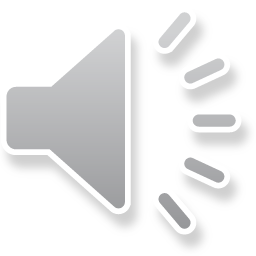 NK-T lymfocyty
Exprimují ab TCR současně ale některé znaky NK buněk.
Mohou exprimovat antigeny CD4 i CD8, často jsou dvojitě negativní.
Antigen je prezentován na CD1 molekule.
Produkují velká množství cytokinů (hlavně IFNg a IL-4).
Zřejmě důležitá role v regulaci imunitní odpovědi
Snížení jejich počtů nacházíme u některých autoimunitních chorob.
Zřejmě se uplatňují v protinádorové  imunitní odpovědi.
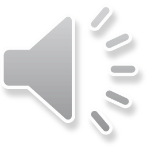 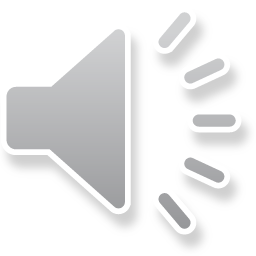 B-lymfocyty
Jsou zodpovědné zejména za tvorbu protilátek.
Mohou působit i jako antigen-prezentující buňky.
Vyvíjejí se v kostní dřeni.
Obvykle tvoří 7-20%  periferních lymfocytů.
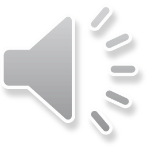 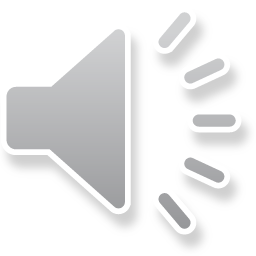 MZ
T2
FO
T1
T1
IgMhigh
IgD-
CD21high
CD23-
Somatic hypermutation
Class switch
IgMhigh
IgDhigh
CD21+
CD23+
IgMhigh
IgD+
CD21+
CD23+
F1
ANTIGENIC CHALLENGE
follicle
IgMhigh
IgDlow
CD21-
CD23-
IgG,IgA
or IgE
spleen
Plasma
cells
Memory B cells
Transitional B cells
AFC
B
Blood
Bone marrow
Pre-BCR
BCR
early 
pro-B
late 
pro-B
Large
pre-B
immat.
B
Small
pre-B
Stem
cell
mature
B
AFC
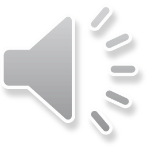 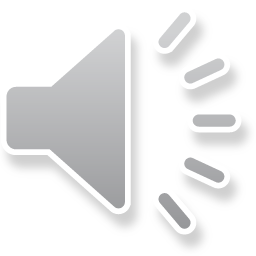 DH to JH
VH to DJH
VL to  JL
(Modified from C. Schiff)
B2 lymfocyty
Jedná se o „typické" B-lymfocyty.
Zralé B-lymfocyty exprimují povrchový IgM, IgD, ne však CD5.
Vysoká frekvence somatických hypermutací umožňuje afinitní maturaci.
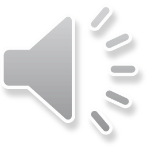 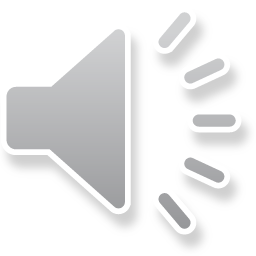 B1 lymfocyty
Exprimují povrchovou molekulu CD5, nízká je exprese povrchového IgD.
Jejich počet  je zvýšen v novorozeneckém a kojeneckém období.
Tvorba především IgM protilátek proti polysacharidovým antigenům.
Vvtvořené protilátky  reagují nízkou afinitou a jsou polyreaktivní.
Omezený rearrangement genových segmentů.
Produkce „přirozených protilátek“.
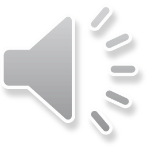 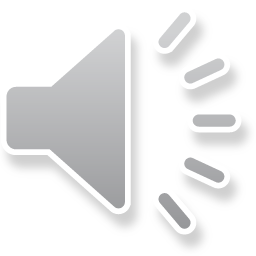 Innate lymphoid cells (ILC)
Vznikají ze společného lymfoidního prekurzoru.
Nemají antigen-specifické receptory.
Nejsou aktivovány v lymfoidních orgánech ale  přímo v tkáních ( kůže, sliznice…).
Po různých aktivačních stimulech produkují řadu cytokinů.
Odpověď je rychlá, nedochází ke klonální expanzi.
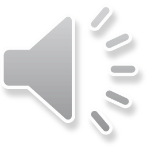 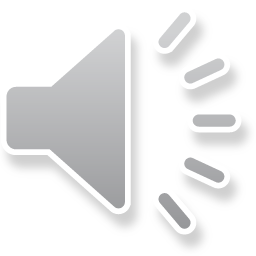 Innate lymphoid cells (ILC)
NK buňky – tvorba IFN-g, TNF-a
ILC1 – transkripční faktor T-bet, produkce IFN-g, TNF-a (analog TH1)
ILC2 – transkripční faktor GATA3, produkce IL-5, IL-13, IL-6 ( analog Th2)
ILC3 – transkripční faktor RORgC, tvorba IL-17, IL-22 (analog Th17)
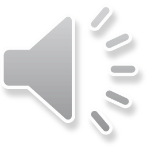 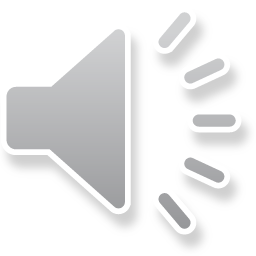 Innate Lymphoid Cells
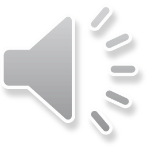 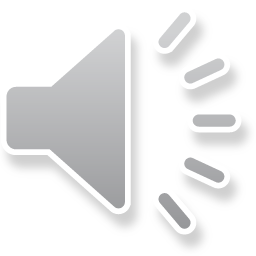 Gérard E. et al,Science 2015:Vol. 348, Issue 6237, aaa6566
Přirození zabíječi (NK buňky)
Pocházejí z non-T, non-B lymfocytární linie.
Morfologicky se jedná o velké granulované lymfocyty (LGL).
Rozpoznání cílových buněk je antigen-nespecifické, cílovými jsou zejména nádorové a viry-infikované buňky.
Napadeny jsou zejména buňky se sníženou expresí HLA-I molekul. 
Cytotoxickými mechanismy jsou perforin a indukce apoptózy.
Jsou důležitým zdrojem řady cytokinů.
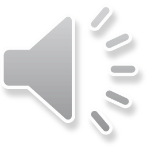 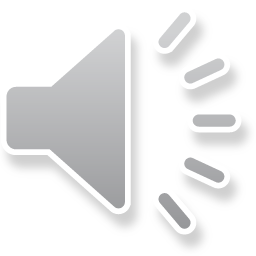